Civics and Economics
History and Social Science 
Fall Institute
2016
Disclaimer
Reference within this presentation to any specific commercial or non-commercial product, process, or service by trade name, trademark, manufacturer or otherwise does not constitute or imply an endorsement, recommendation, or favoring by the Virginia Department of Education.
Questions to Ask During Planning
Essential Components in Planning an Effective Lesson 
using the 2015 History and Social Science Standards of Learning

What do students need to know and understand by the end of this lesson?
What do students need to do during this lesson?
Which historical thinking skills are best suited for this standard?
What other content material should be added to provide historical context and richness to the lesson in order to maximize student understanding of the standard?
What student learning experiences would be most effective during this lesson?
How can I check for understanding effectively and accurately to measure the students’ content knowledge and historical thinking skills?
3
It starts with the . . .
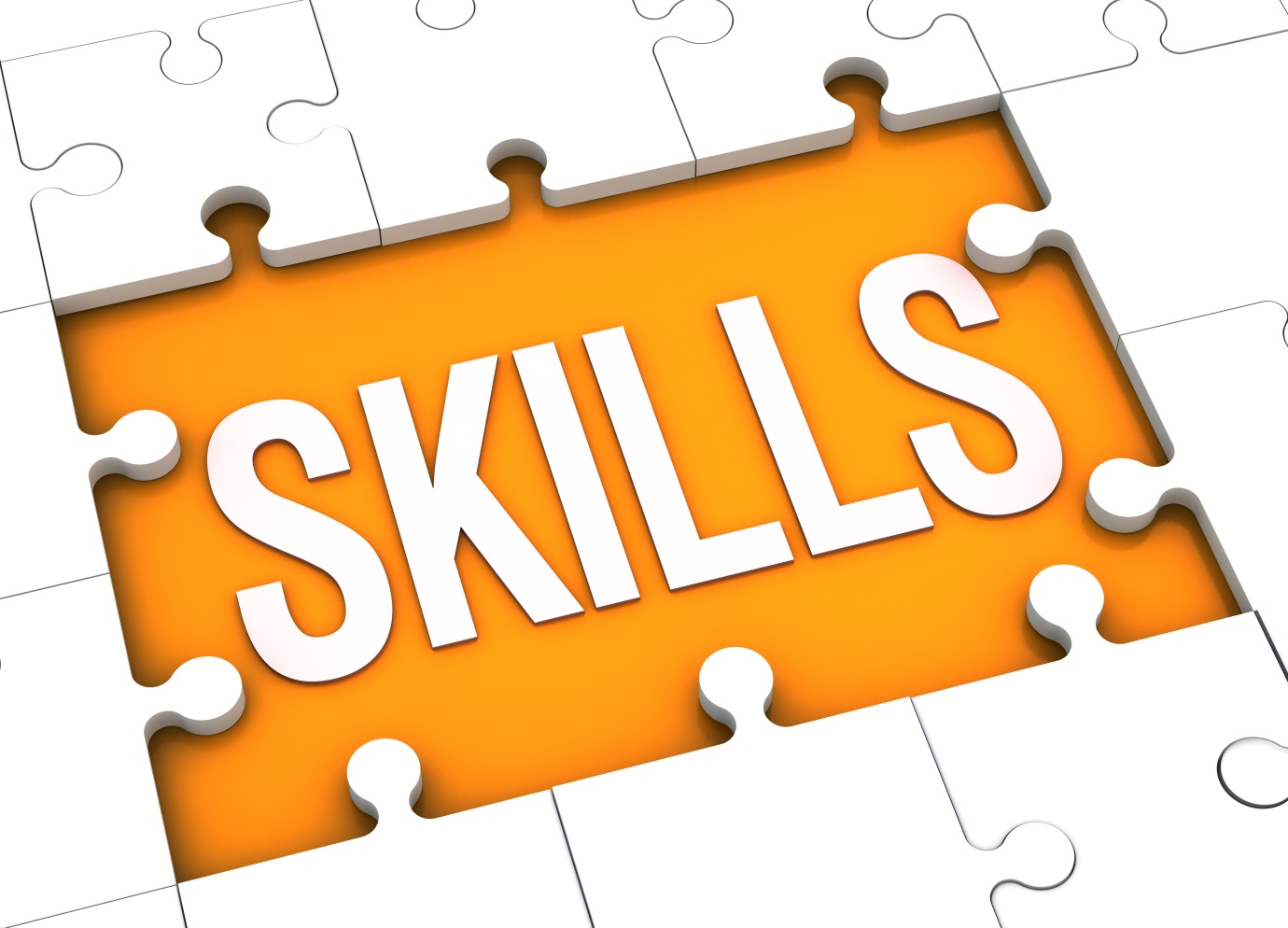 4
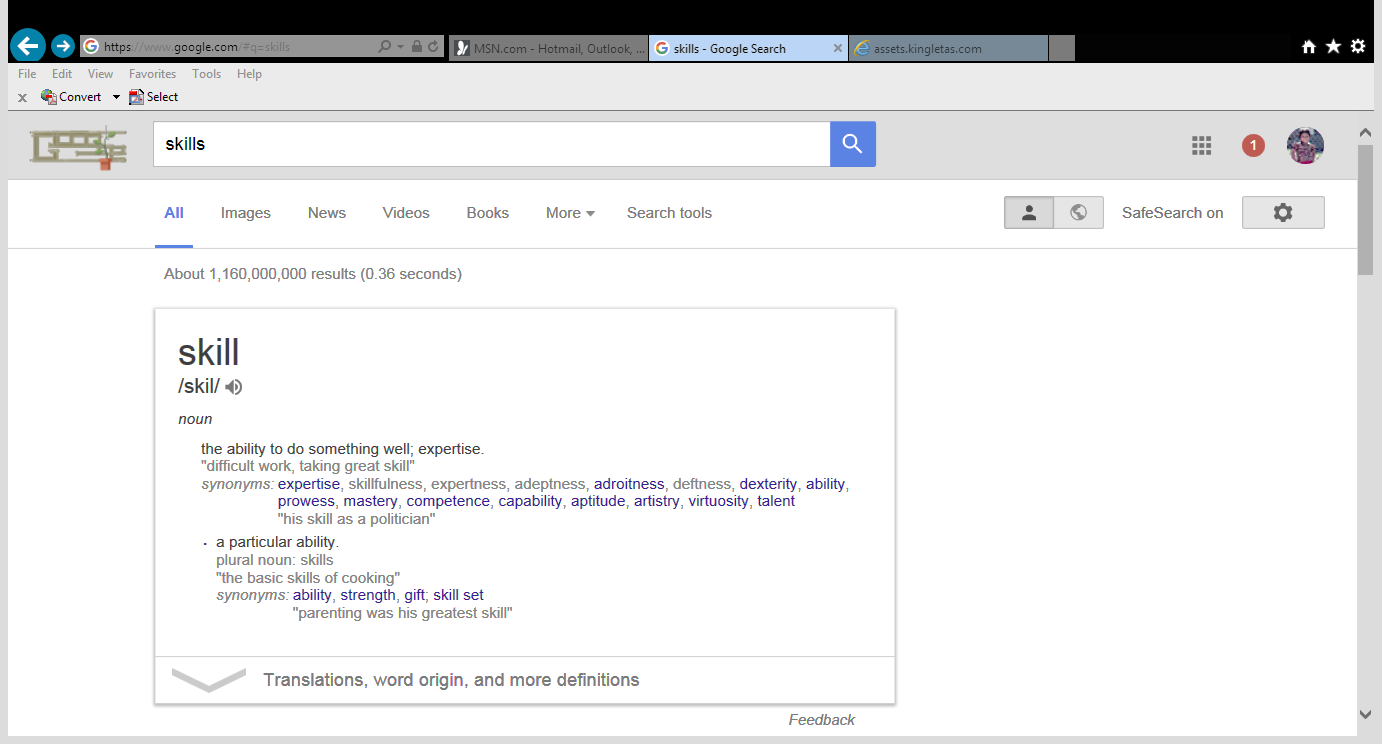 5
2015 SOL Skill Progression
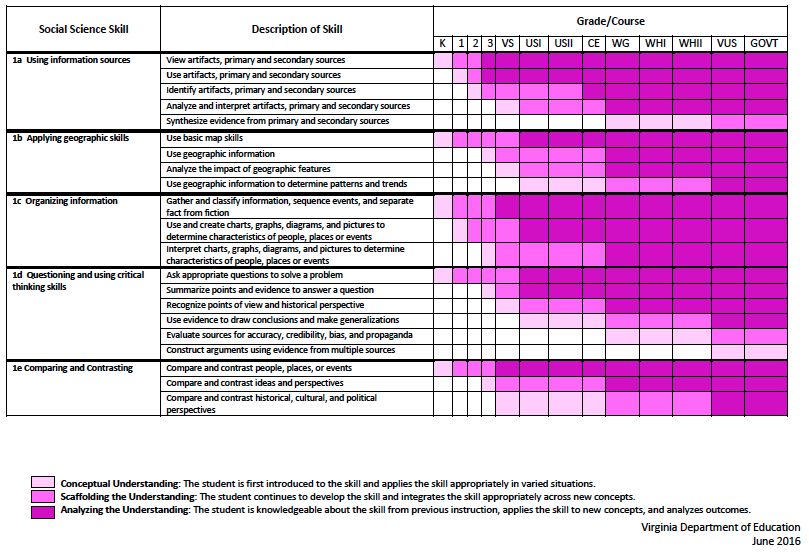 6
[Speaker Notes: ]
2015 SOL Skill Progression
2008 Standards: 
Understand content

2015 Standards: 
Understand content by applying the skill.
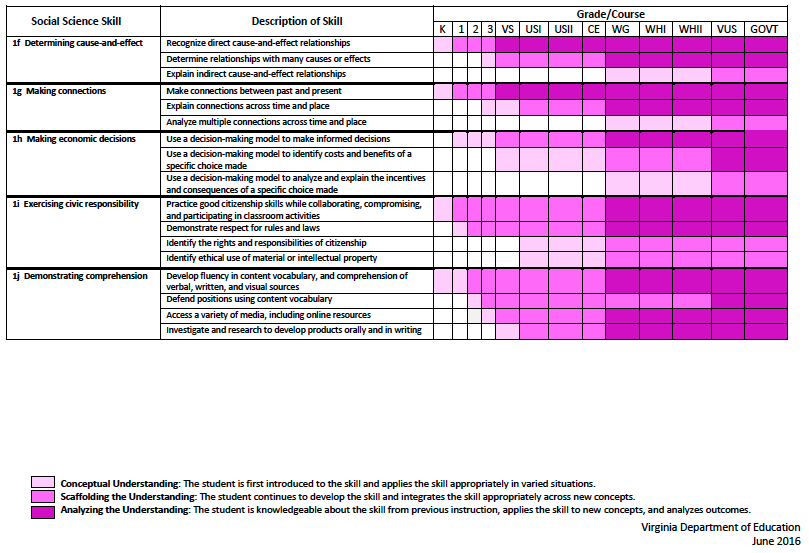 Skills are aligned with English Standards
7
[Speaker Notes: Discussion: Conceptual Understanding, Scaffolding the Understanding, Analyzing the Understanding

Arrow will rise up upon click after discussion to summarize difference between 2008 and 2015, then skills aligned with English SOLs.  Great opportunity for common planning!

Purpose of today is to “teach” a lesson demonstrating skill based instruction, moving away from Lecture (Sit and Get)]
Experiences for Essential Skills
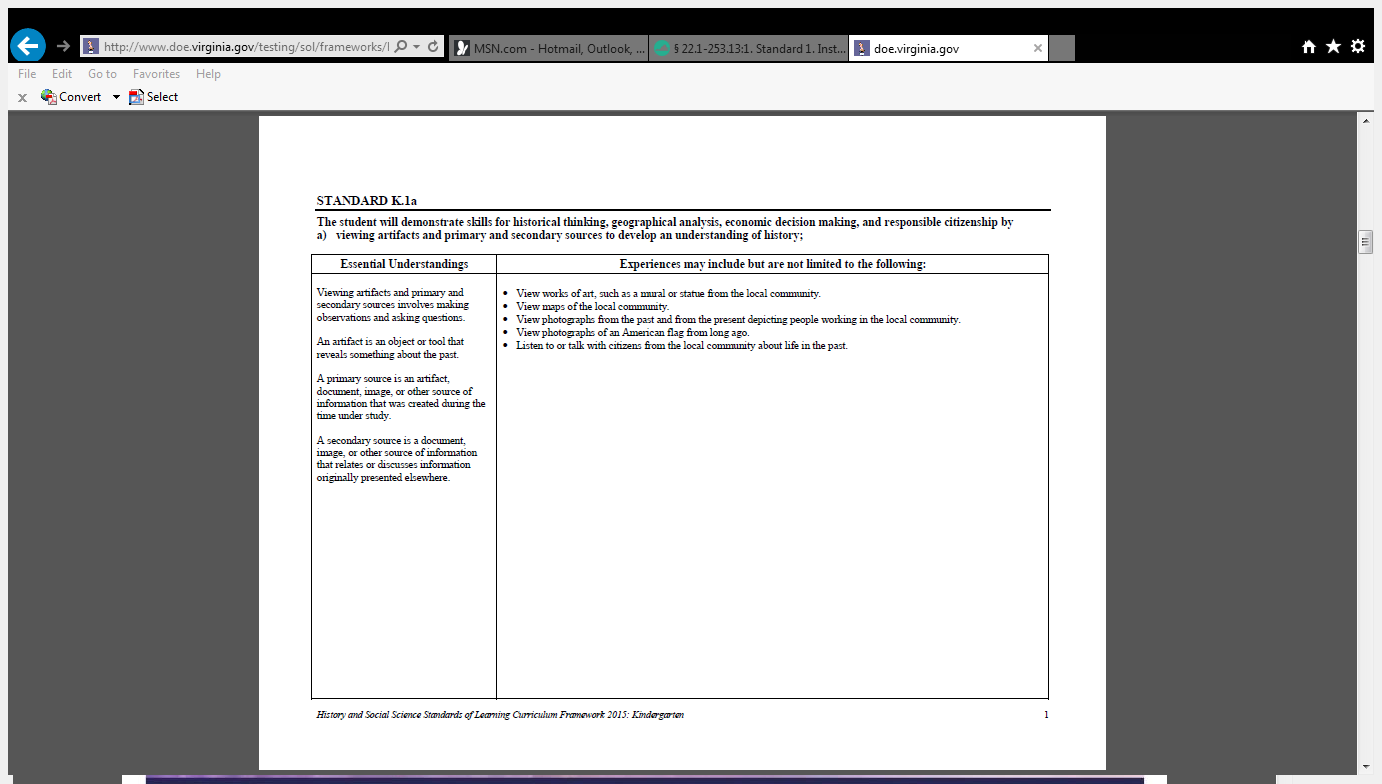 What are Experiences?
8
[Speaker Notes: Bring attention to the Experiences and describe what they are and how they can be used. 
Provide teachers with “experiences” and give them an opportunity to:
discuss what they are and how they can be used; and 
develop their own to share with the group.]
The experiences should be –
engaging, 
rigorous with higher level thinking questions, 
relevant                                       (connecting time periods, places, and events to the present day).
Experiences
Are . . .
Are NOT. . .
Engaging- promoting discussion, collaboration, and understanding
Opportunities to practice social science skills using various content
Varied throughout the lesson to help students make connections
Worksheets
Specific to one Standard, topic, or course
10
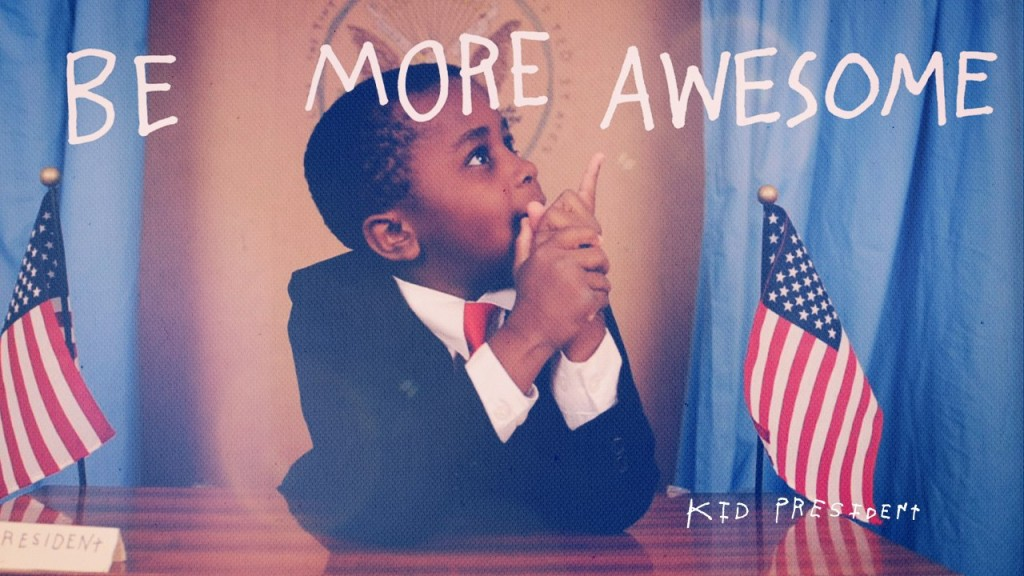 11
[Speaker Notes: everyone needs a pep talk - play video and icebreaker activity (four corners - CE or GOVT?, Years of Experience, Familiarity with new standards, Whether they have seen Space Jam or not,]
Student Learning Experiences
What is a “Student Experience”?
What it means:
Students will be more engaged and active in the process
They will be able to create a “product” that will demonstrate their mastery of the historical content and concepts in a contemporary concept.

bit.ly/CEGOVTskills
12
[Speaker Notes: Emphasize this throughout the presentation.]
Start with the Content Standard...

CE 5e - ...examining the history of and requirements for voter registration...
13
Then choose a skill standard…

CE 1b - ...analyzing how political and economic trends influence public policy, using demographic information and other data sources
14
1b Essential Understandings
Analysis includes identifying important trends based on demographic information and other data sources.
Demographic information is often used by governments and businesses in the development of policies and decisions.
15
1b Essential Understandings
Demographic information is presented in a variety of forms, including the following:
Election data
Economic data
Census data
16
Voter Speed Dating
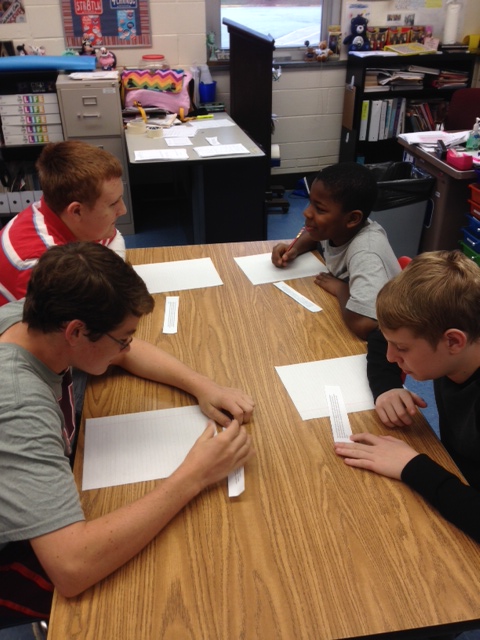 17
Let’s Try Another
18
[Speaker Notes: Hook for Next Lesson:

Before moving on, tell group an interesting article just came out that you want to get their opinion on given that they are all civics teachers. Handout a copy of the article linked below and host discussion about it (hoping someone will question the source of the information). Use this to introduce topic of next skills lesson - determining the accuracy and validity of sources

Hook Article from the Onion]
Choose an Applicable Content Strand
SOL CE.5c
Strategies for evaluating campaign speeches, literature, and advertisements for accuracy.
Separating fact from opinion
Detecting Bias
Evaluating sources
Identifying propaganda
19
Choose a Skill Strand-
SOL CE 1d - 
...determining the accuracy and validity of information by separating fact and opinion and recognizing bias
20
1d Essential Understandings
Not all primary and secondary sources are reliable and accurate
The context from the time period of the source can influence the information included
21
1d Essential Understandings
It is critical to determine the accuracy and validity of information and recognize bias to draw informed conclusions, solve problems, and make informed decisions.
22
Hook Article from the Onion
Sort the Source!
learning experience where students use political cartoons to detect bias to evaluate sources
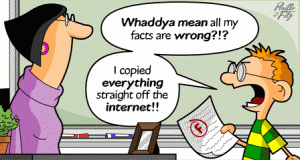 library.salve.edu
23
And Another!
SOL CE.3b (Content Strand)
The student will apply social science skills to understand citizenship and the rights, duties, and responsibilities of citizens by
describing the First Amendment freedoms of religion, speech, press, assembly, and petition, and the rights guaranteed by due process and equal protection of the laws

SOL CE.1a (Skill Strand)
analyzing and interpreting evidence from primary and secondary sources, including charts, graphs, and political cartoons;
24
Art Gallery
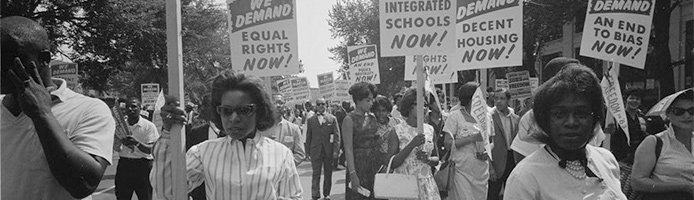 Using  Primary Sources to 


Teach Civil Rights
25
How About Another?
SOL CE.5e-
Reasons why citizens fail to vote:
Lack of interest
Failure to register
Belief that vote does not count…
No time or too busy

SOL CE 1h - 
...using a decision-making model to analyze and explain the costs and benefits of a specific choice
26
1h Essential Understandings
Decision making models serve several purposes.  
They can help us
make decisions for the future
better understand the choices people faced in the past
analyze the outcomes of the decisions that people already made
27
1h Essential Understandings
Effective decision making requires weighing the expected costs and benefits and recommending solutions, using a decision-making model.
28
1h Essential Understandings
Citizens manage their lives by making choices
Choices are based upon alternatives that seem to be the best because they involve the least cost and the greatest benefit.
29
Cost/Benefit Analysis
Why Are You Here?

Costs:					Benefits:
30
What should I get for my first car?
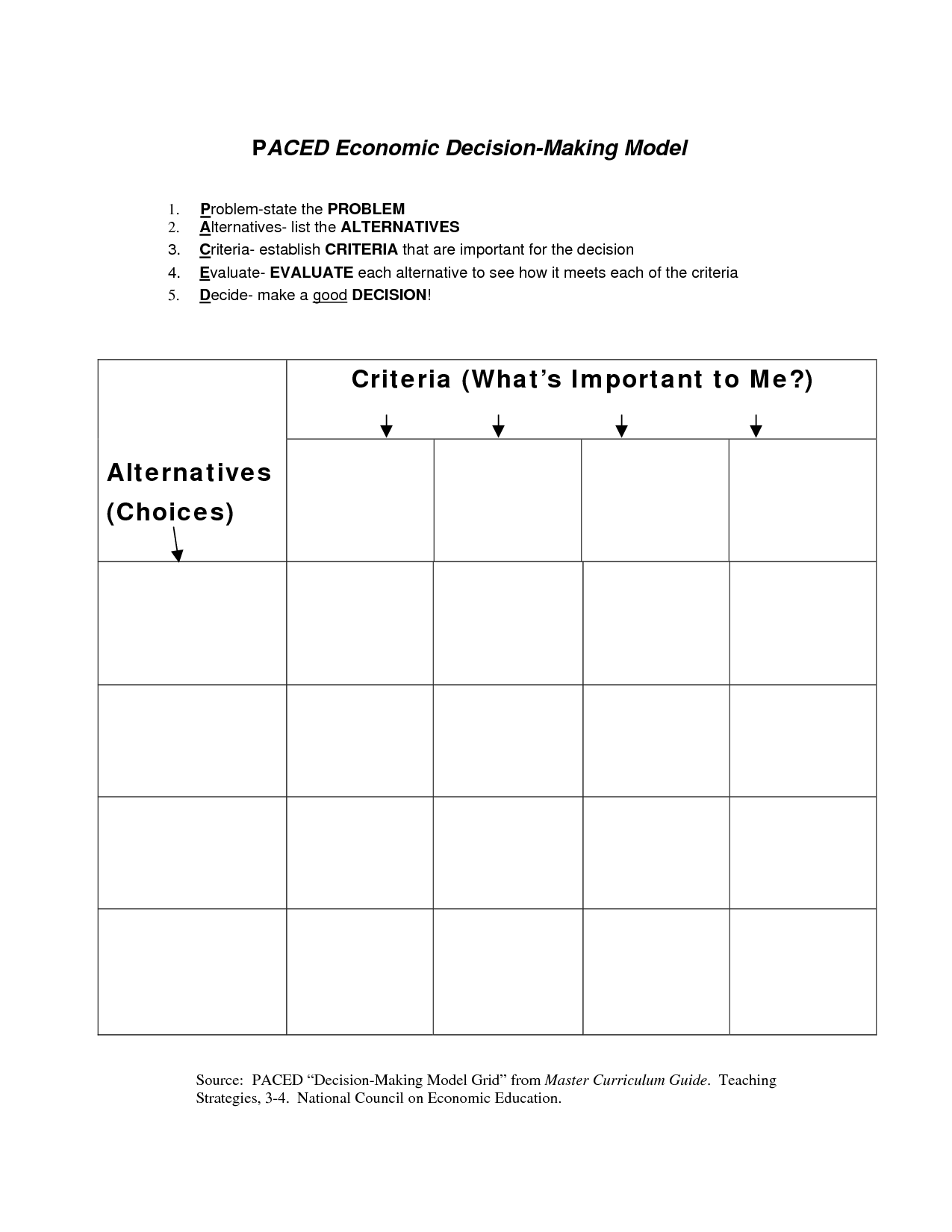 31
C/B Analysis Indep Practice
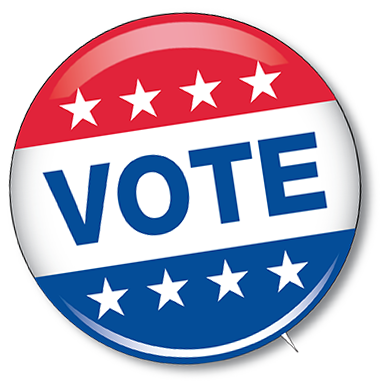 Should Election Day be a National Holiday?
32
Content Standards
CE 5c - ...analyzing campaigns for elective office, with emphasis on the role of the media
33
Detecting Bias
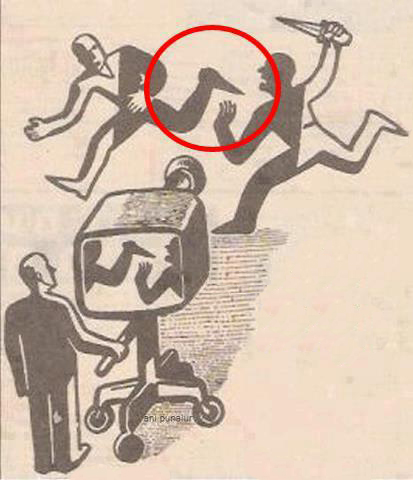 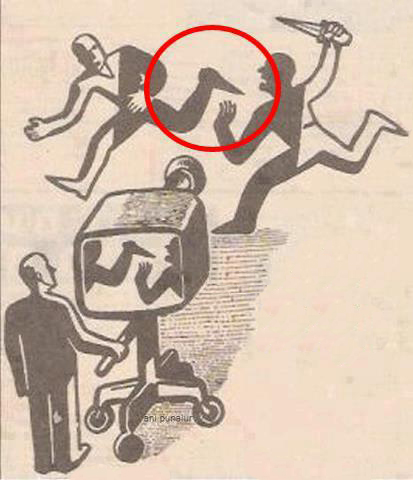 Sort the Source!
34
[Speaker Notes: Define bias for group; in presentation view, audience will see only the image on the left side of the slide, ask they what they see in the picture, click to show image on the right side of the slide and discuss bias/perception, then audience will participate in “Sort the Source” learning experience]
Which skill did we practice?
CE 1d - ...determining the accuracy and validity of information by separating fact and opinion and recognizing bias
35
[Speaker Notes: Do not show skills until after debrief….we want audience to interact with skills and see if they can pick out the skill we were practicing

Debrief:  How did it play out? What did you have trouble with? What do you think your students will have trouble with? How can you use it in another way?
How was this a “student learning experience”?]
Content Standards

CE 5e - ...examining the history of and requirements for voter registration...
36
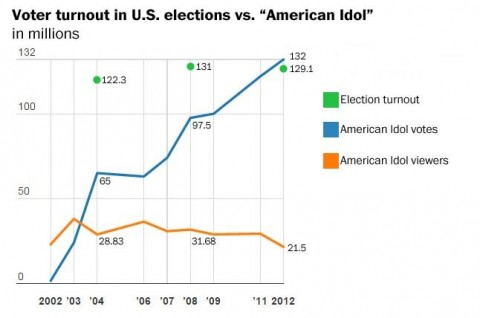 Source: https://www.washingtonpost.com/news/the-fix/wp/2015/05/11/rip-american-idol-the-show-that-gave-us-an-easy-shorthand-for-americans-not-voting/
37
[Speaker Notes: Source: https://www.washingtonpost.com/news/the-fix/wp/2015/05/11/rip-american-idol-the-show-that-gave-us-an-easy-shorthand-for-americans-not-voting/

Click present mode for this to see first graph shown to participants….

Image analysis worksheet - what do you see?, what do know?, what questions do you have?
Participants will share out as a whole group the answers to these questions
Participants will be shown the second graph (as seen above) and will answer the question - what have you learned?]
Cost/Benefit Analysis:
Should I vote in this year’s presidential election?
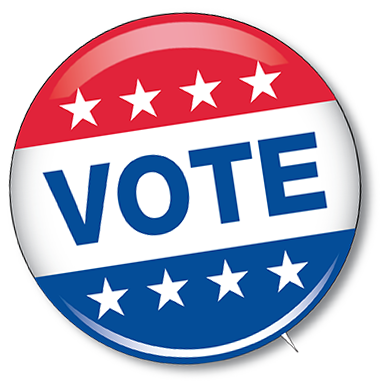 38
[Speaker Notes: Define costs and benefits for audience then teachers complete this individually then share out for discussion

Have discussion about costs/benefits AND consequences of not voting/write in candidacy]
PACED Decision-Making Grid: What should our country do to increase voter turnout?
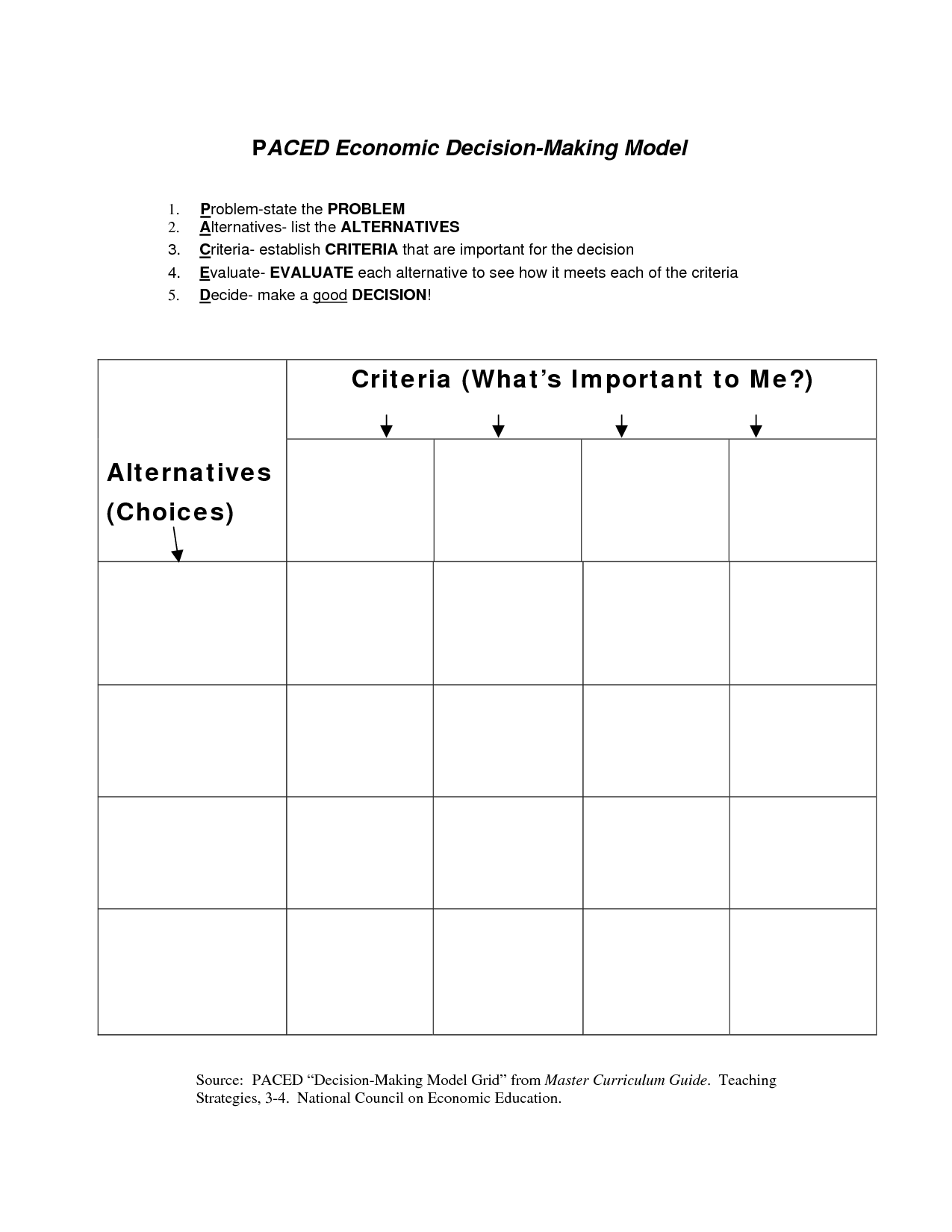 39
[Speaker Notes: Teachers will do this as a whole group
PACED acronym: Define the PROBLEM  2. List the ALTERNATIVES 3. Select CRITERIA  4. EVALUATE the alternatives  5. Make a DECISION 
We are hoping they may suggest as the alternative choices: Make election day a national holiday, election day on a Saturday, online voting, compulsory voting, make it easier to get IDs
We are hoping they may suggest as the criteria:  Easy to do, Cost effective, biggest bang for our buck
We will model how to assigned “points” for each alternative based on the criteria set and discuss how the PACED grid can be used to make a decision]
Which skill did we practice?
CE 1h - ...using a decision-making model to analyze and explain the costs and benefits of a specific choice
40
[Speaker Notes: Do not show skills until after debrief….we want audience to interact with skills and see if they can pick out the skill we were practicing

Debrief:  How did it play out? What did you have trouble with? What do you think your students will have trouble with? How can you use it in another way?
How was this a “student learning experience”?]
Resources
Library of Congress

National Archives (DocsTeach)

Virginia Council for Economic Education

Virginia Geographic Alliance

Political Advertisements
41
Reflections:
3 things you learned,
2 ways you can use this learning in your class, and
1 question you still have
42
[Speaker Notes: Teachers will personally reflect then turn and talk to pair-share]
Questions?
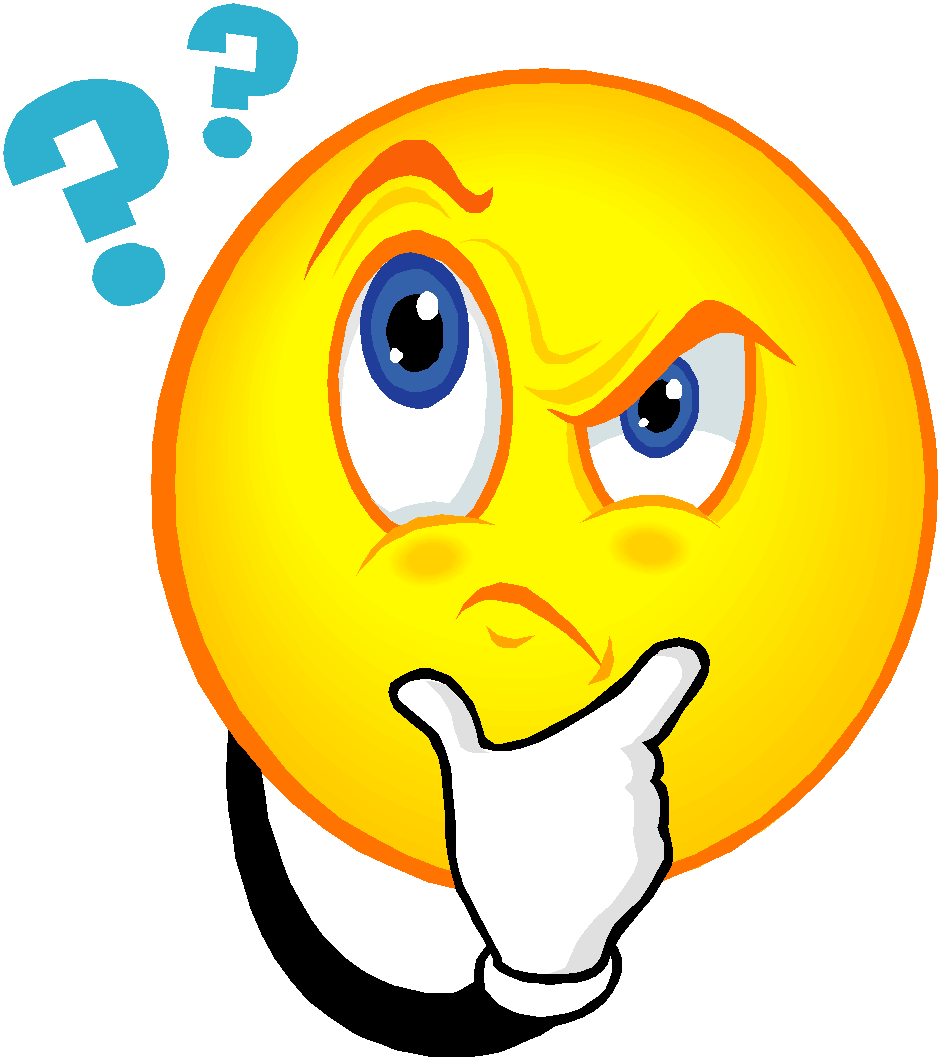 43
[Speaker Notes: Answer parking lot questions that weren’t answered]
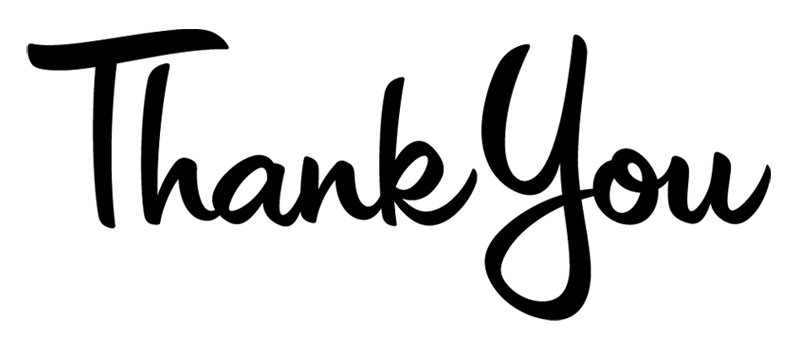 44
Virginia Department of Education
Christonya Brown, K-12, History and Social Science Coordinator 
E-mail: Christonya.Brown@doe.virginia.gov
Betsy Barton, Elementary, History and Social Science Specialist
Email: Betsy.Barton@doe.virginia.gov

Jill Nogueras, English & History and Social Science Specialist
Email: Jill.Nogueras@doe.virginia.gov
45